‘The Voice of Holland’ stopt
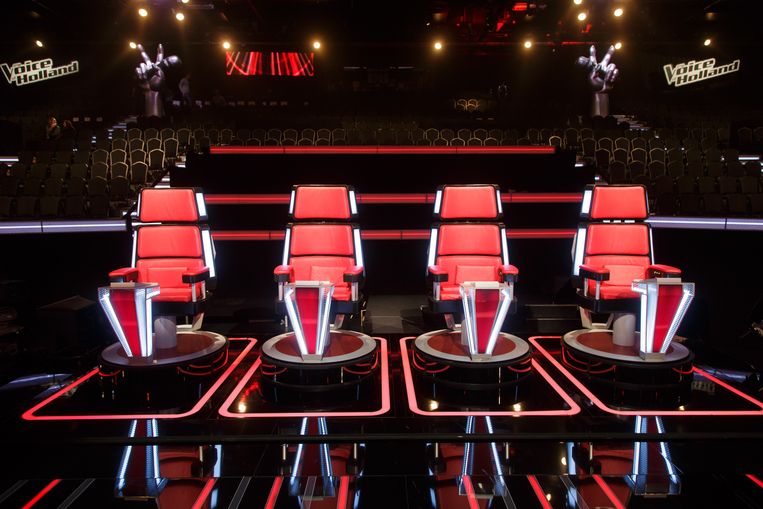 ©Kieresoe 2022
Tim Hofman onderzocht misstanden bij ‘The Voice of Holland’
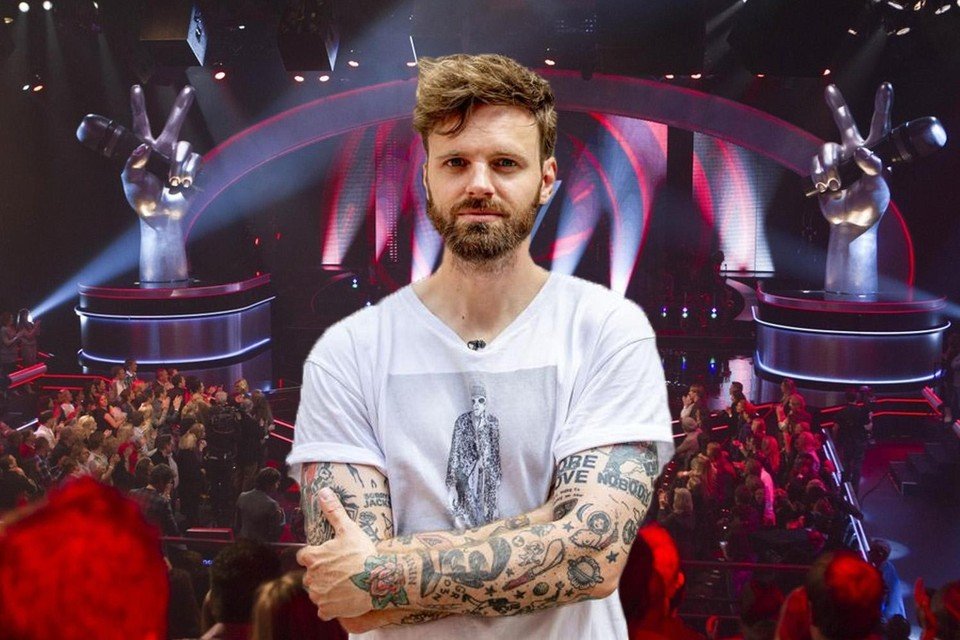 ©Kieresoe 2022
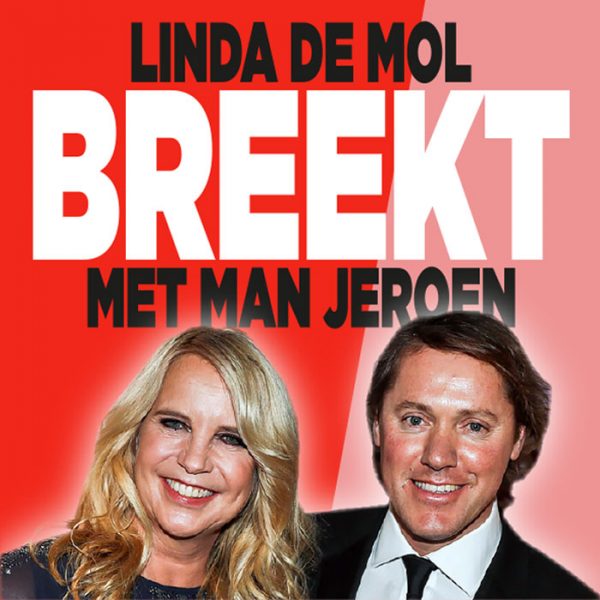 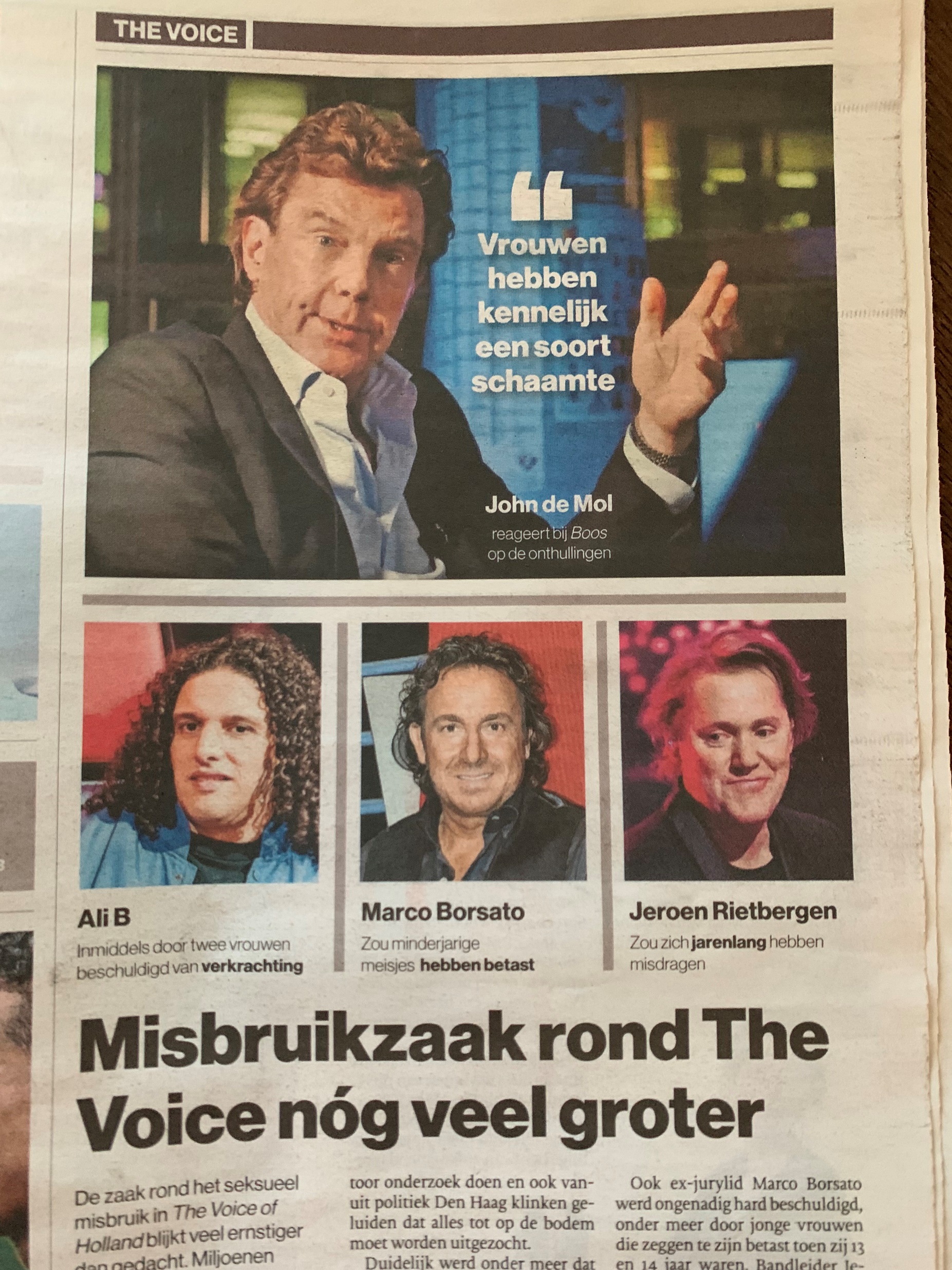 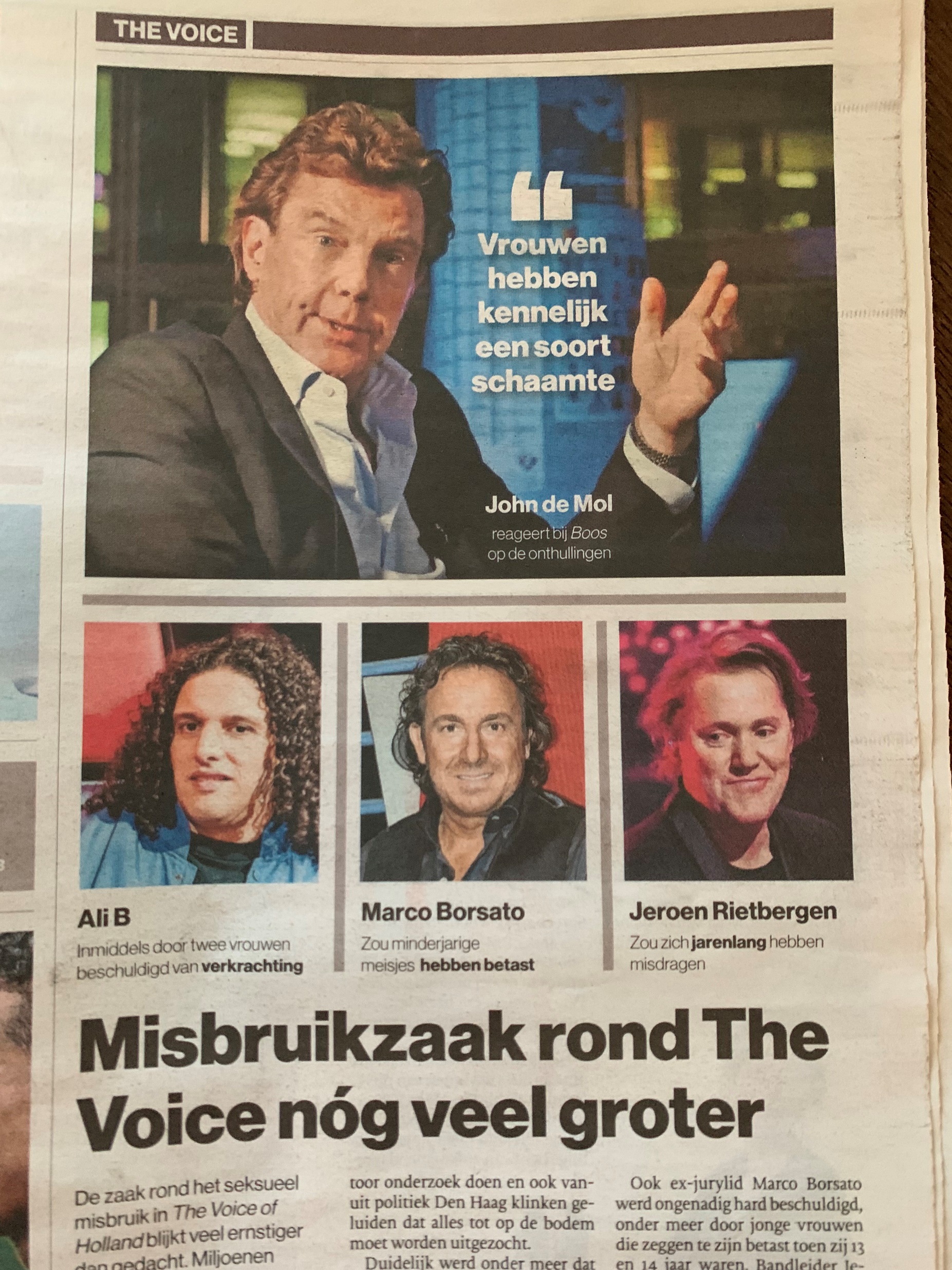 Overal is veel aandacht voor dit onderwerp
©Kieresoe 2022
Jeugdjournaal over ‘The Voice’
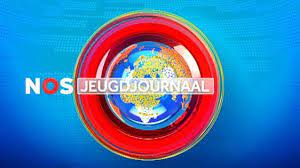 https://www.youtube.com/watch?v=UKHIYiYbKxE&t=1s
©Kieresoe 2022
Anouk stopt als coach
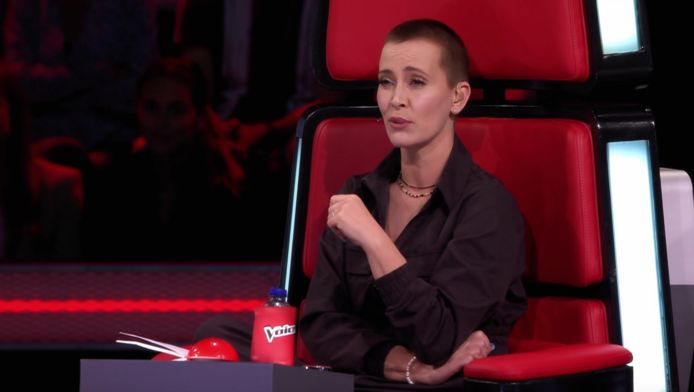 https://jeugdjournaal.nl/artikel/2413340-anouk-stopt-als-coach-bij-the-voice.html?ext=html
©Kieresoe 2022
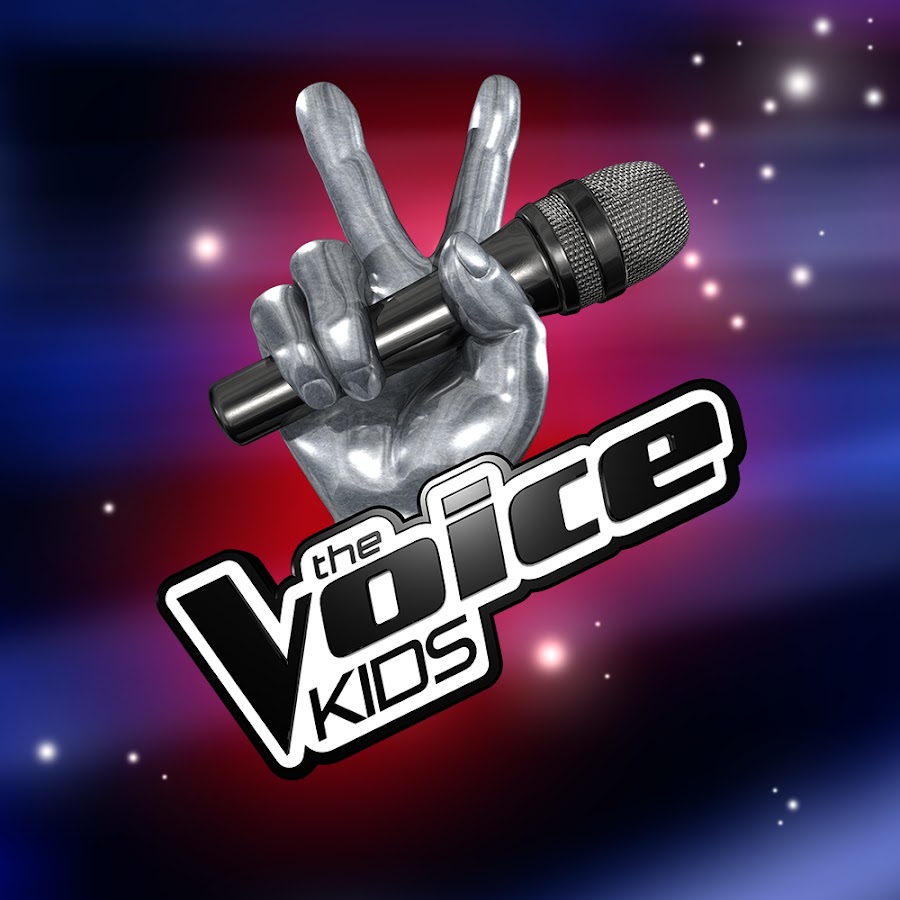 The Voice Kids stopt ook.Wat vind je daarvan?
©Kieresoe 2022
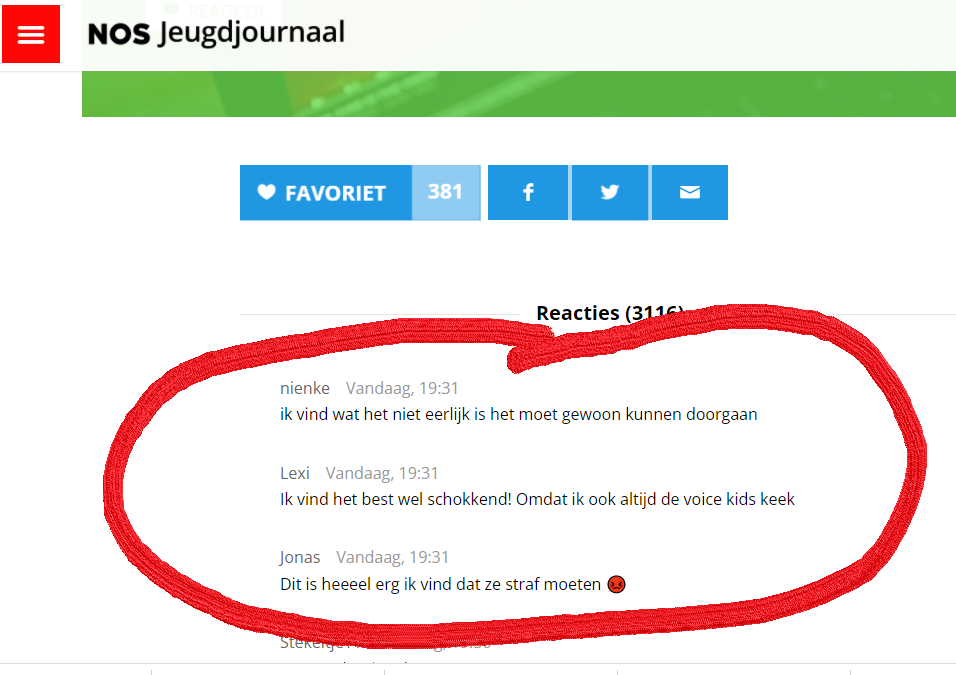 Reacties van kinderen
©Kieresoe 2022
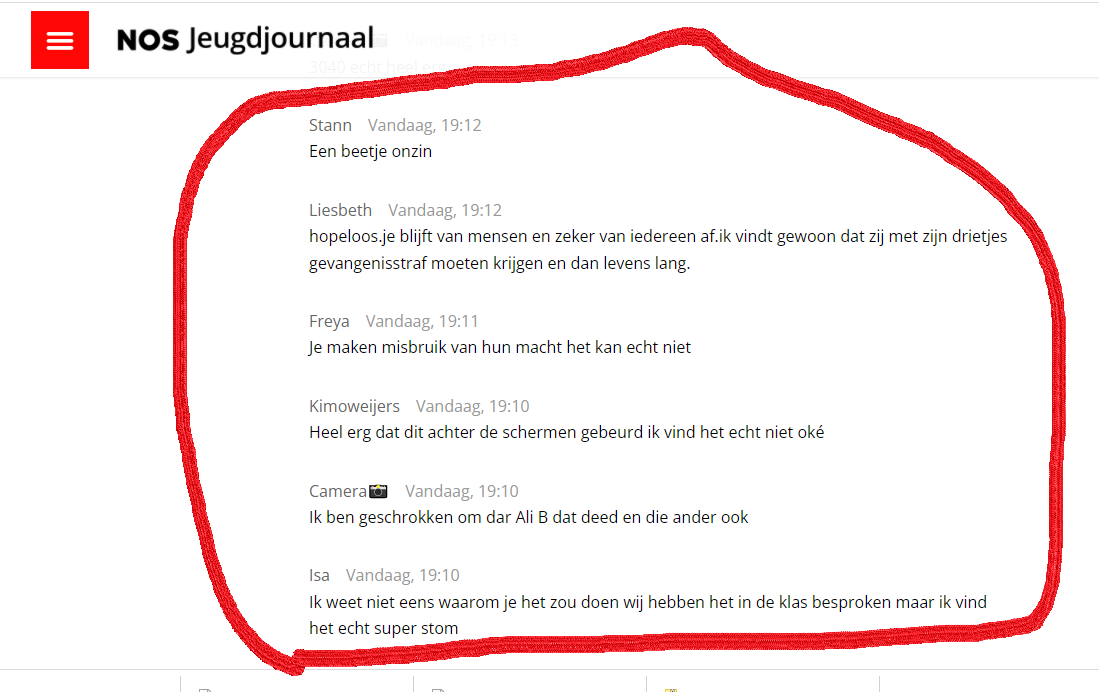 ©Kieresoe 2022
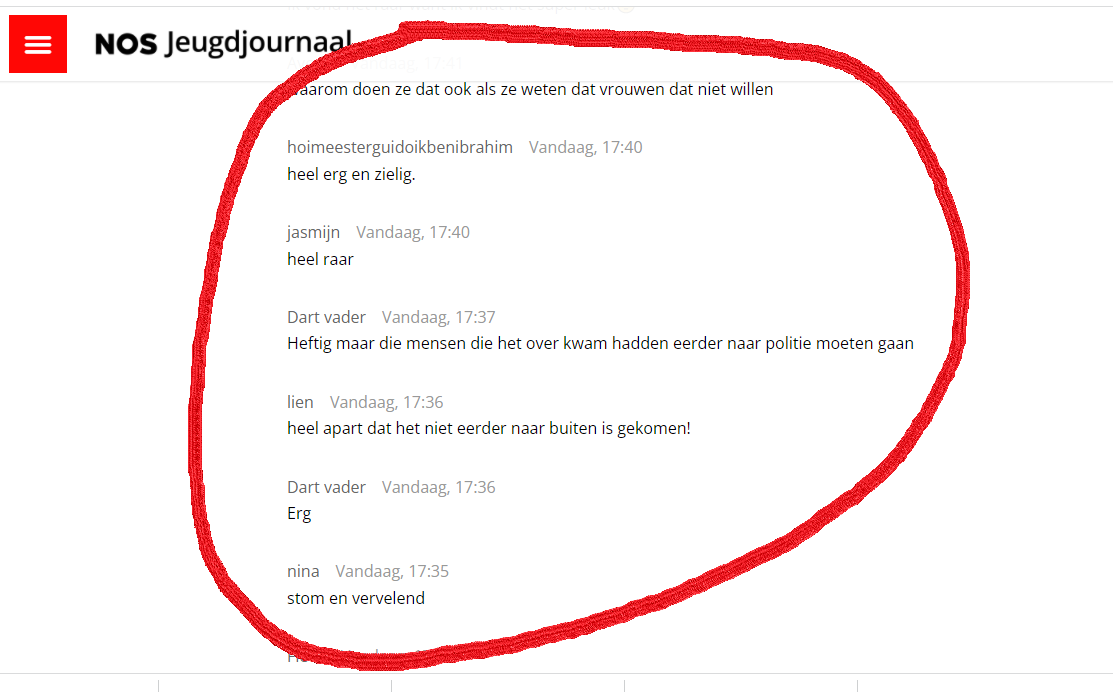 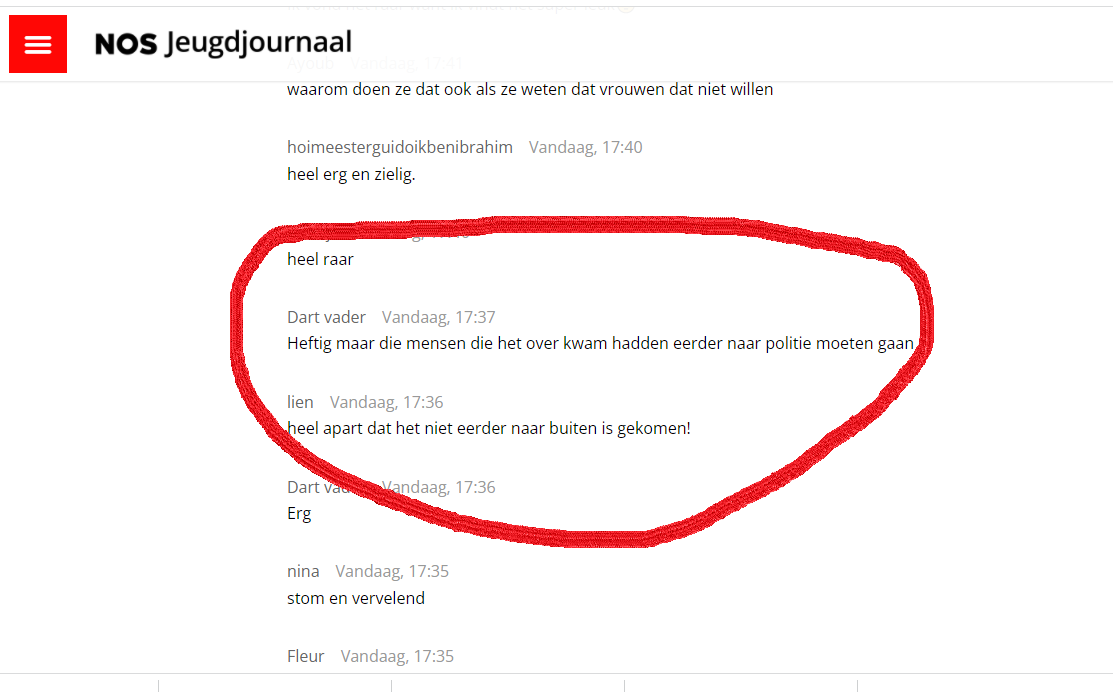 ©Kieresoe 2022
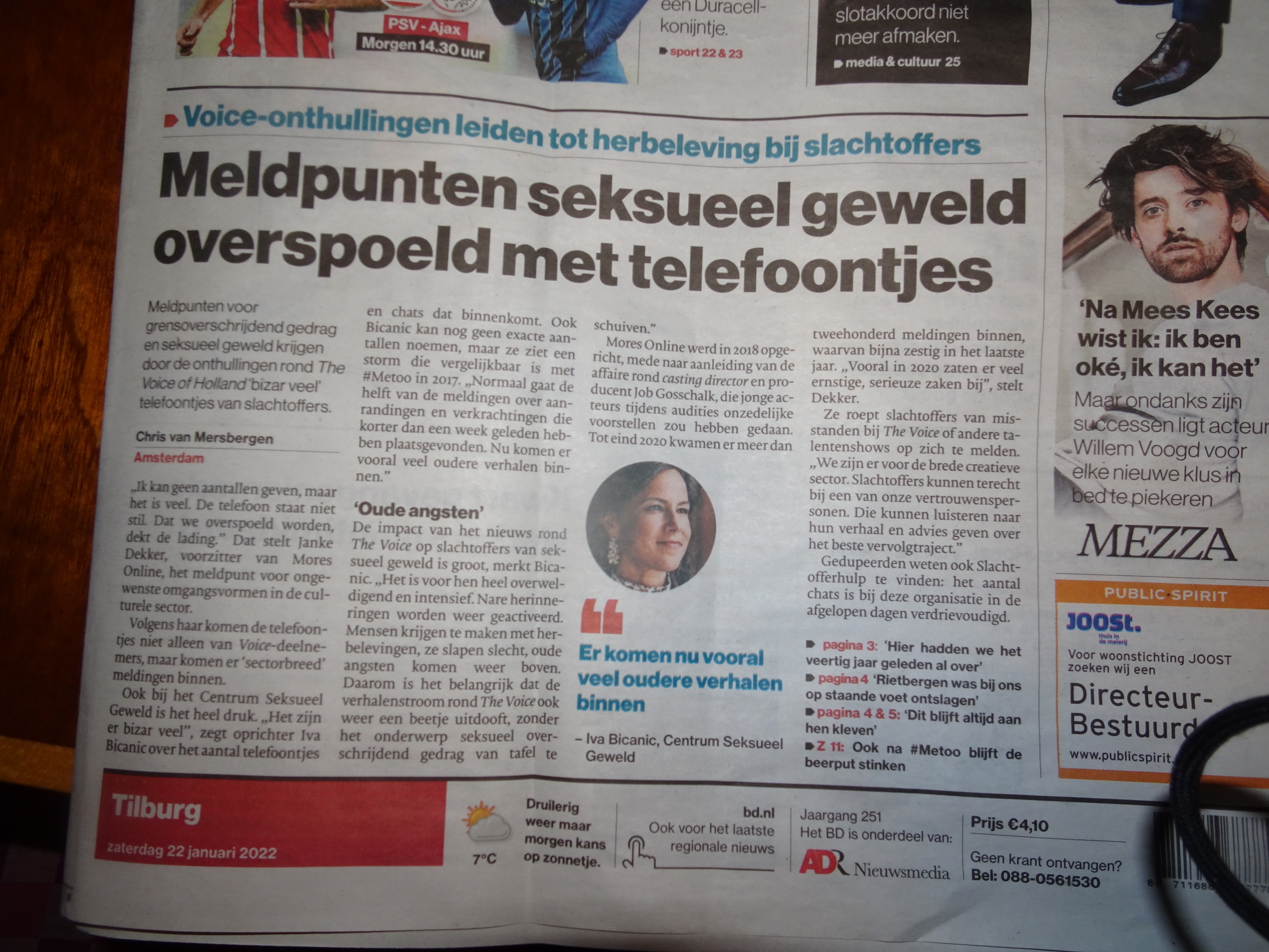 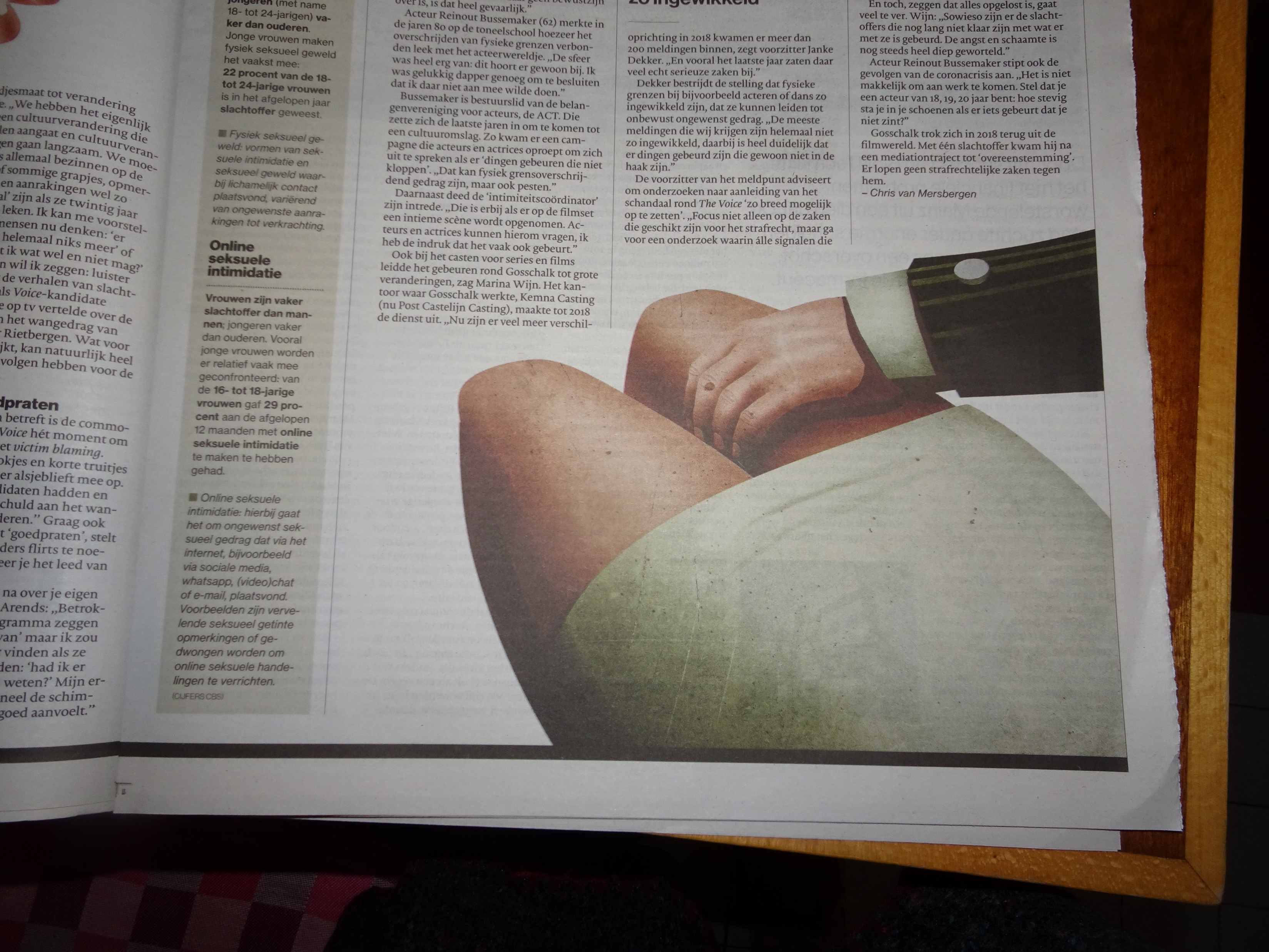 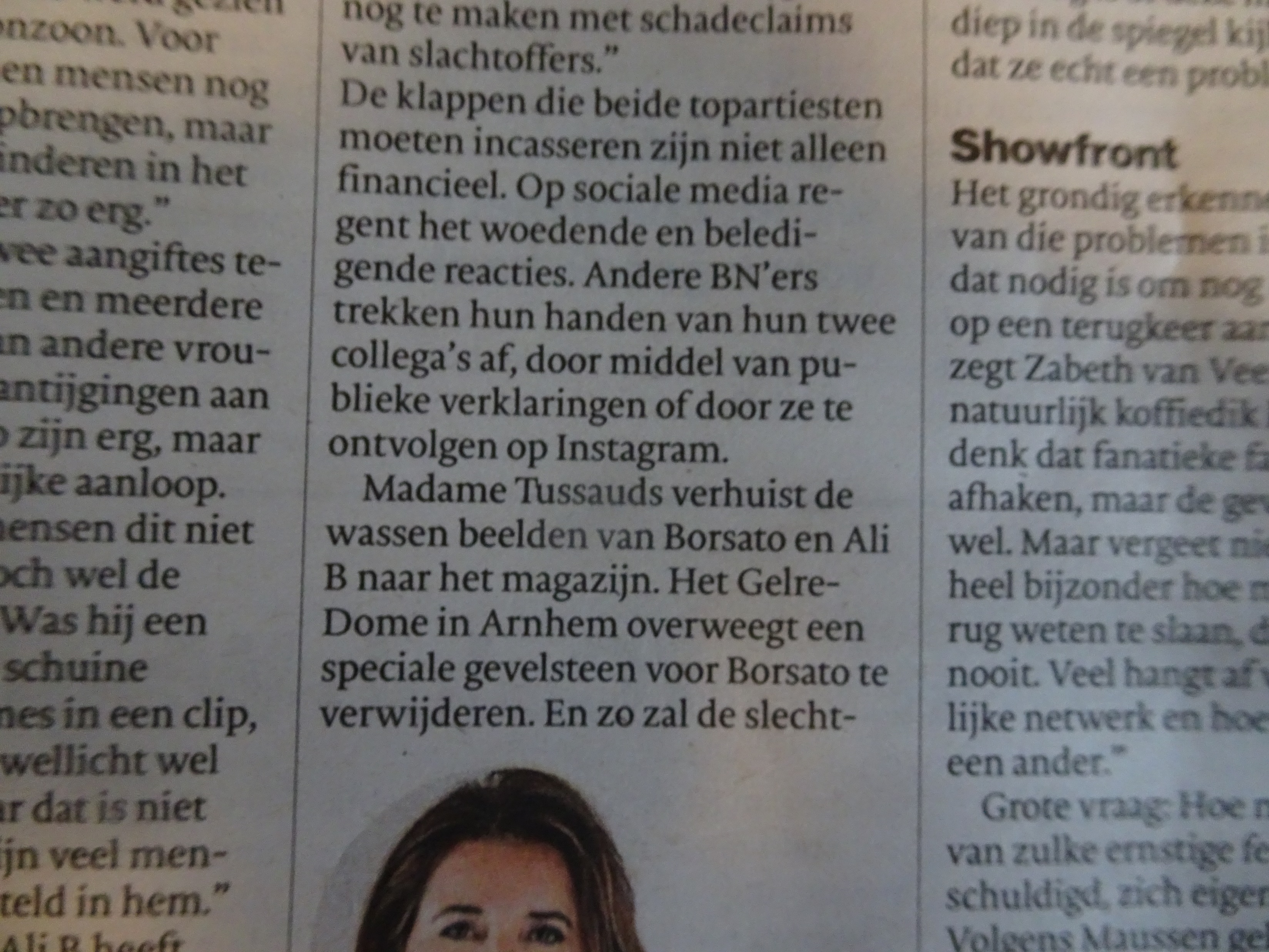 Hoe komt het dat misbruik vaak verborgen blijft?
©Kieresoe 2022
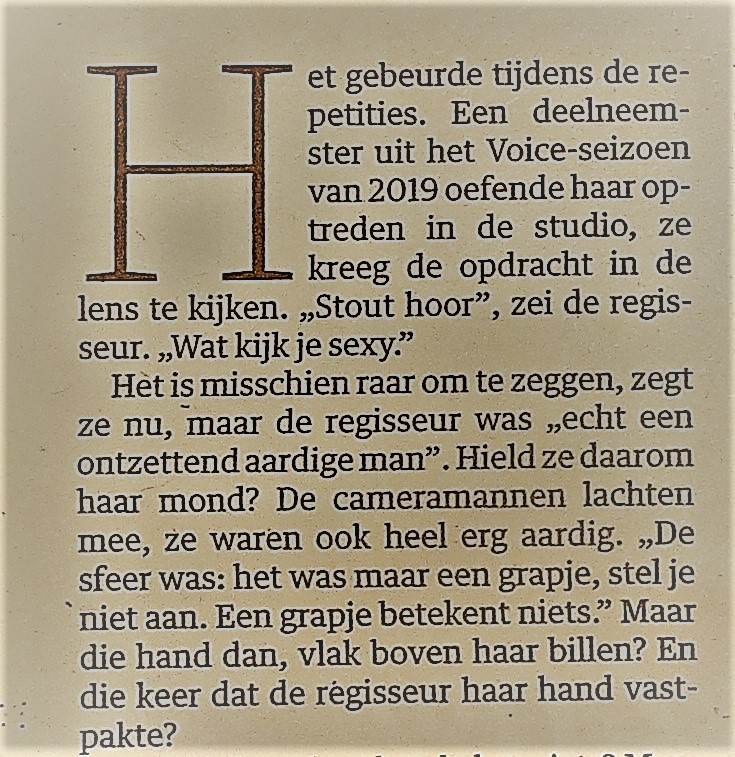 “Een grapje betekent niets”

Ben je het daarmee eens?
©Kieresoe 2022
Nee-zeggen is vaak moeilijk. Herken je dat? Bespreek in een klein groepje.
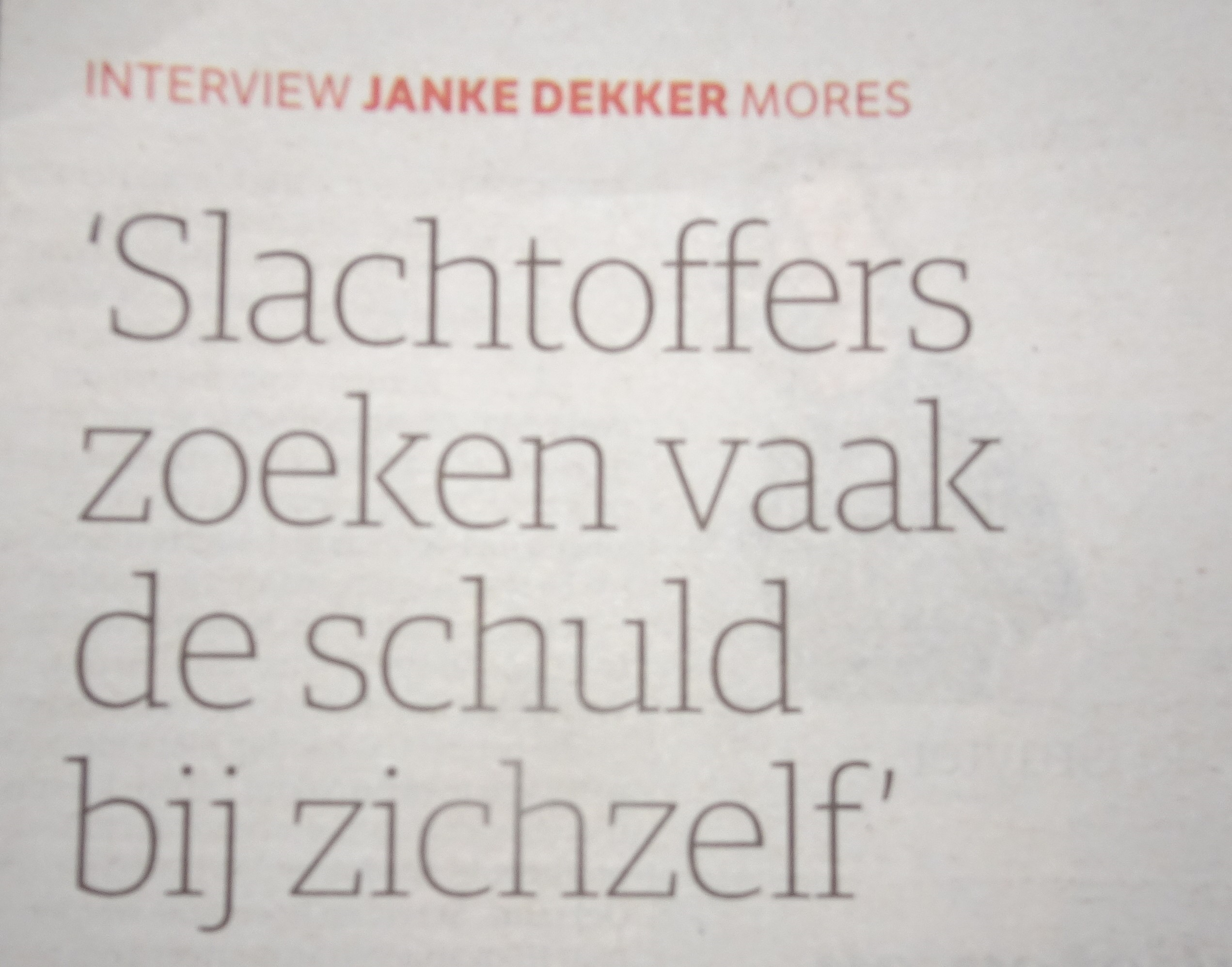 ©Kieresoe 2022
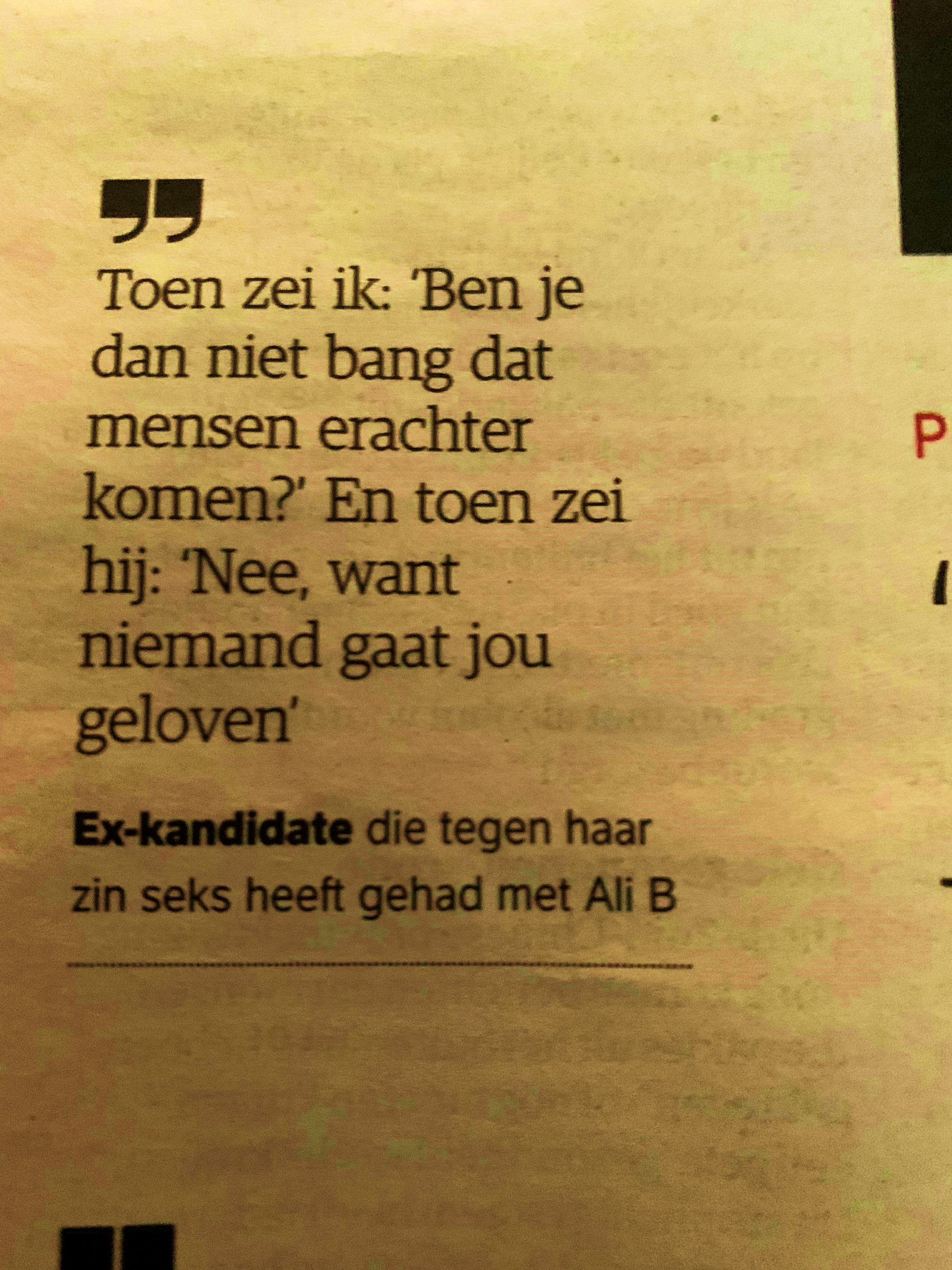 Heeft ze gelijk?Gaat niemand haar geloven?
©Kieresoe 2022
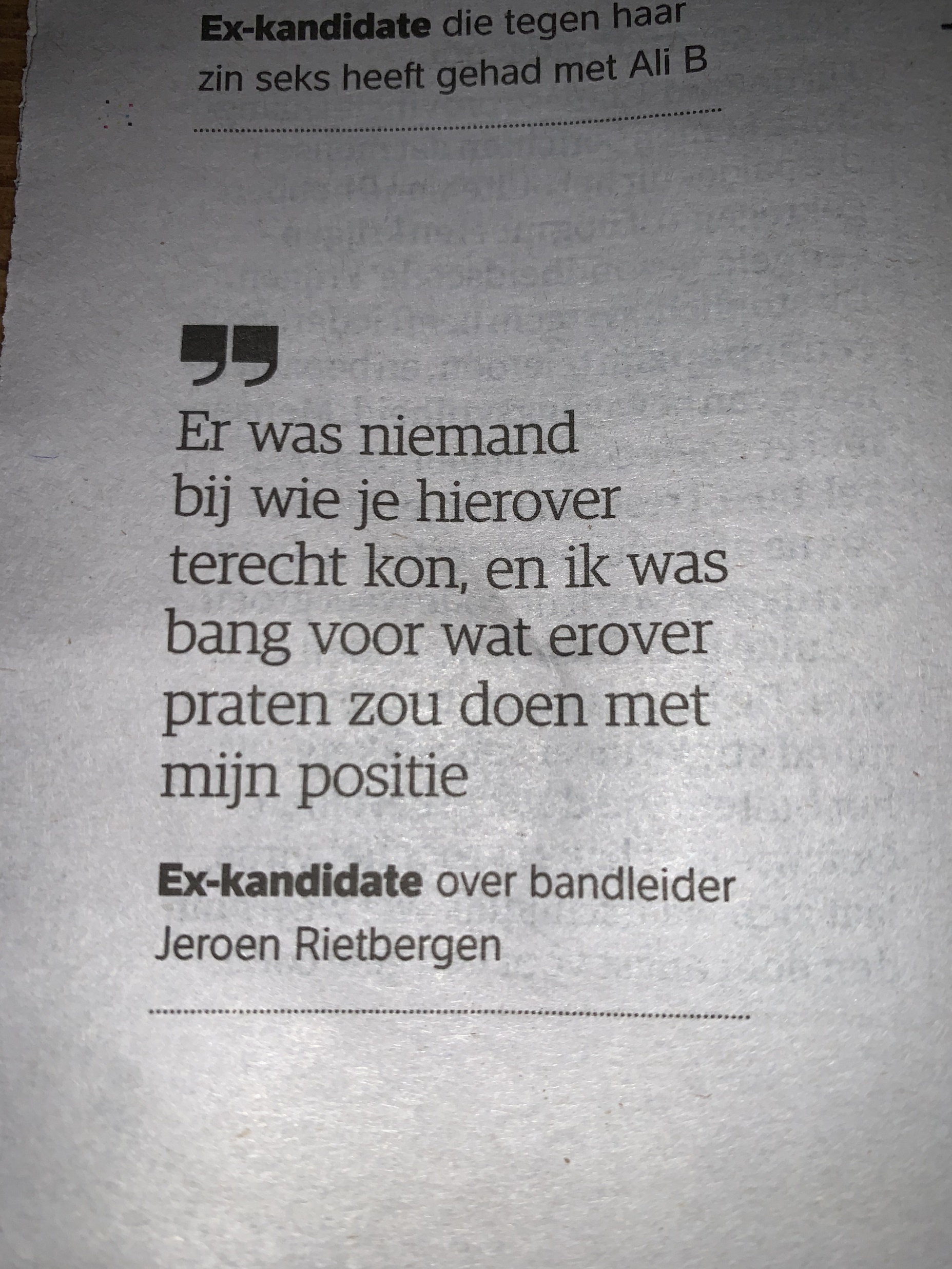 Bij wie kun jij terecht wanneer je een situatie van seksueel grensoverschrijdend gedrag zou meemaken?
©Kieresoe 2022
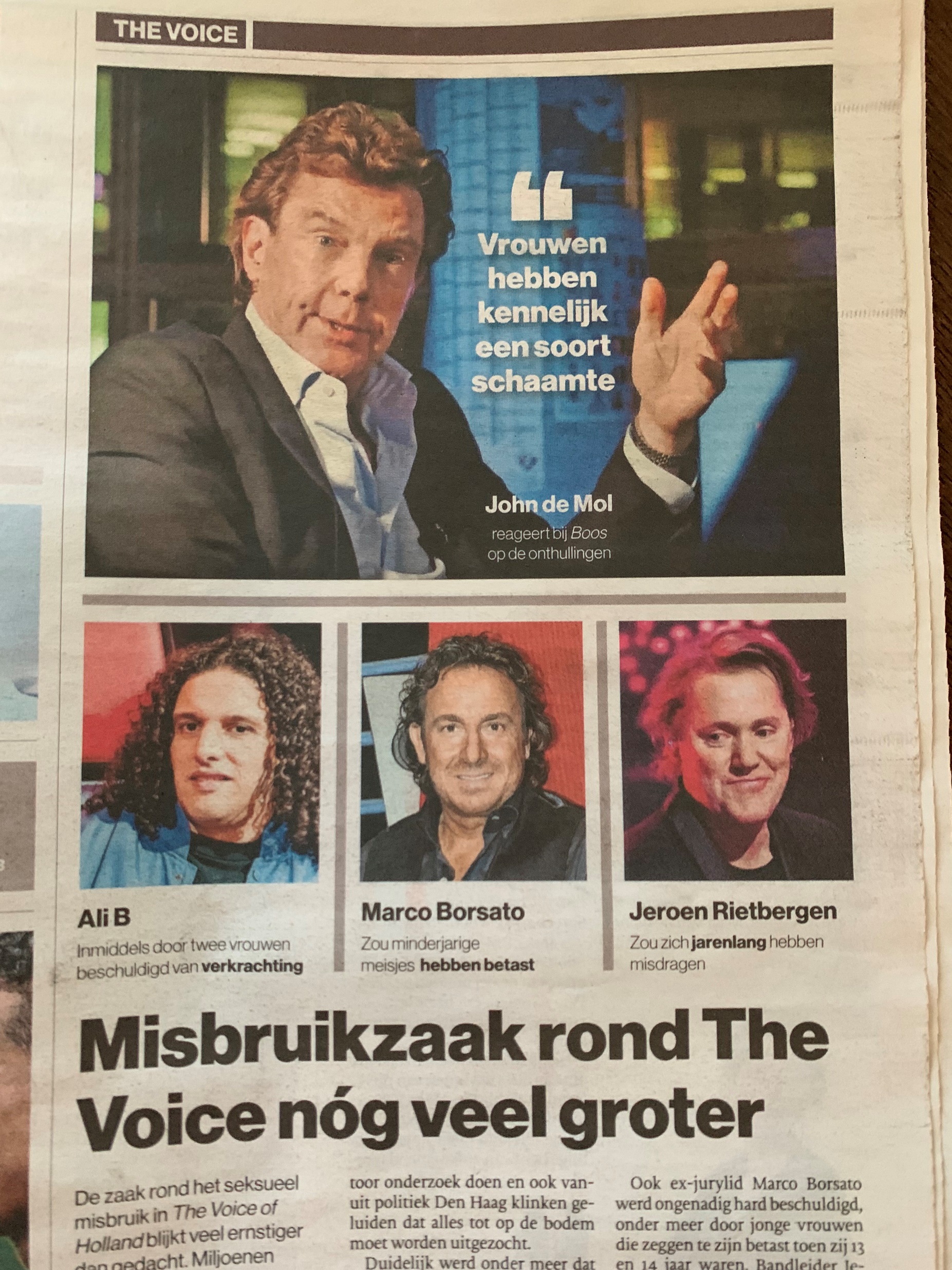 “Als meisjes het niet melden….
Tja, dan weten wij het niet!”

Wat vind je van deze uitspraak?
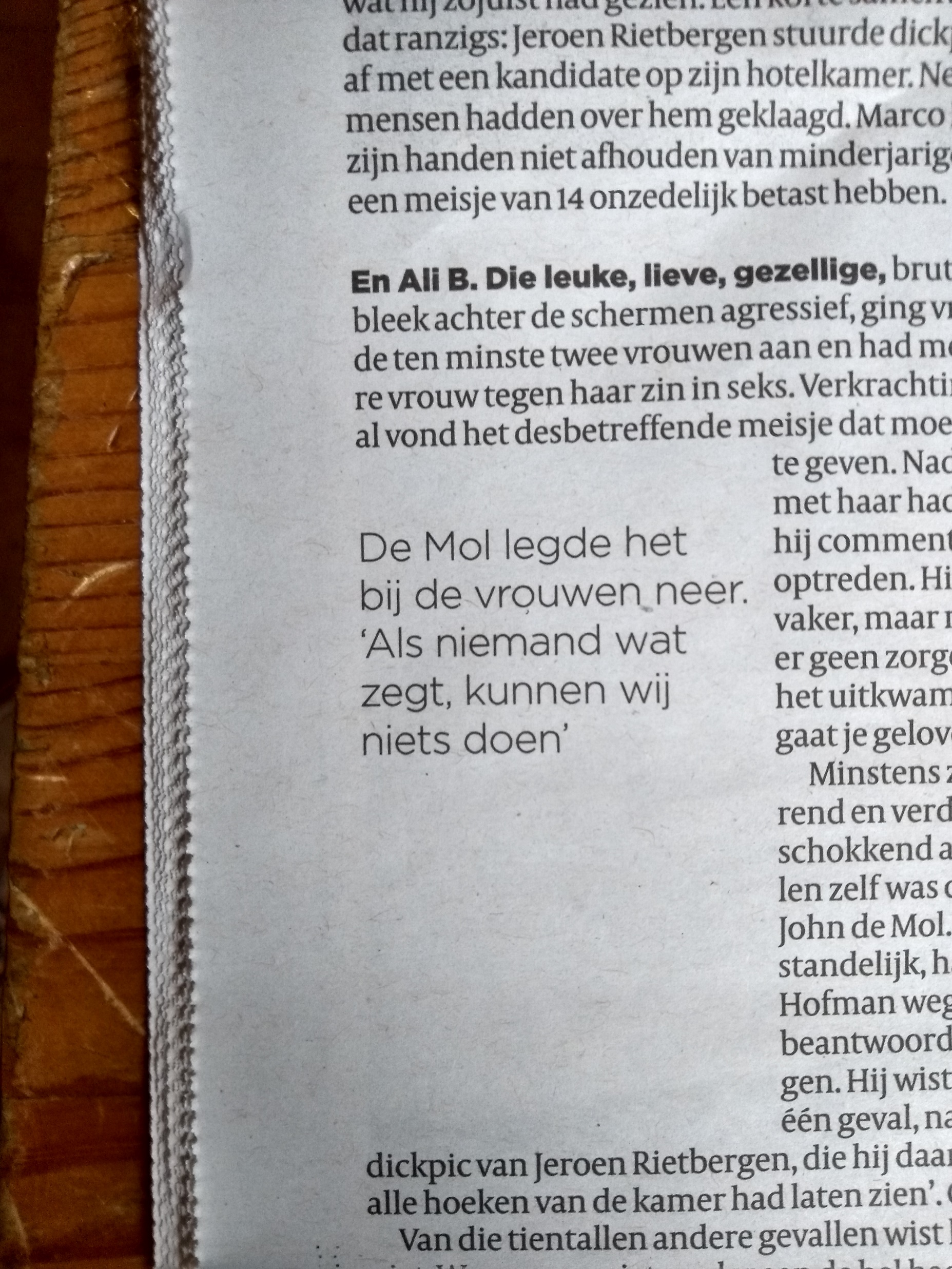 ©Kieresoe 2022
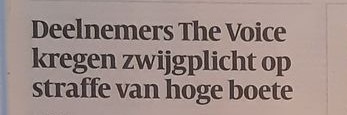 Waarom heeft zo’n programma een zwijgplicht voor deelnemers denk je?
©Kieresoe 2022
Ben je het eens met deze stelling?
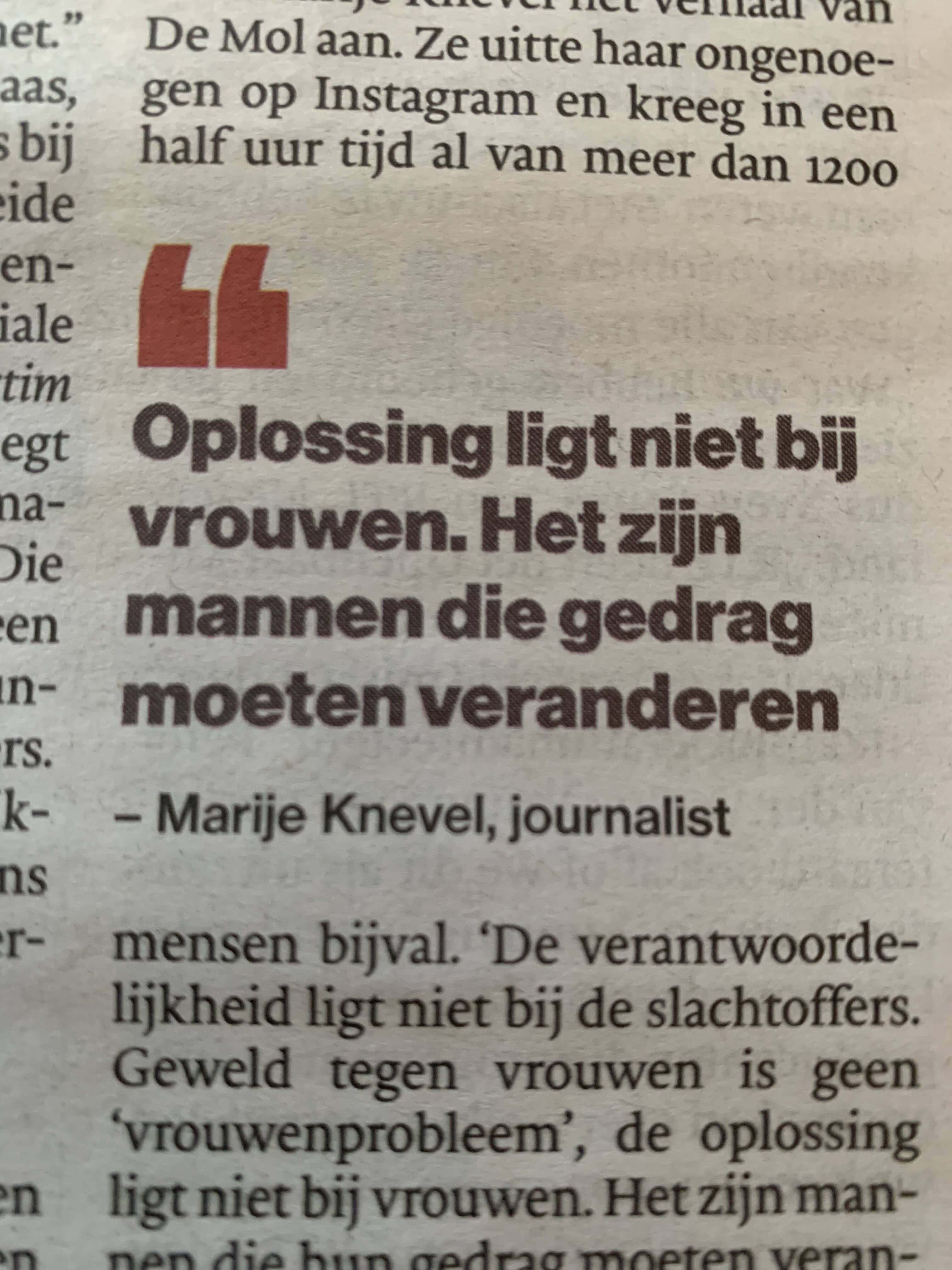 ©Kieresoe 2022
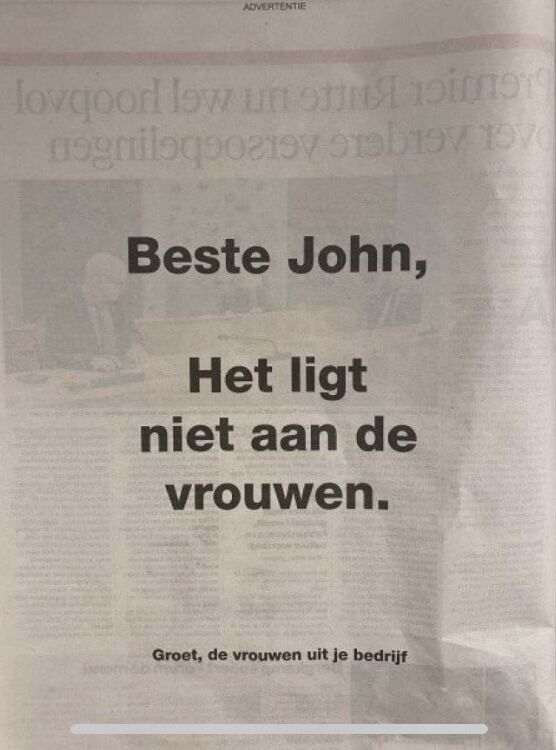 Een paginagrote advertentie in de krant van de vrouwen die bij Talpa werken.Bedenk met degene die naast je zit ook een tekst voor een paginagrote advertentie
©Kieresoe 2022
Dit is een boodschap aan volwassenen. Wat wordt ermee bedoeld?
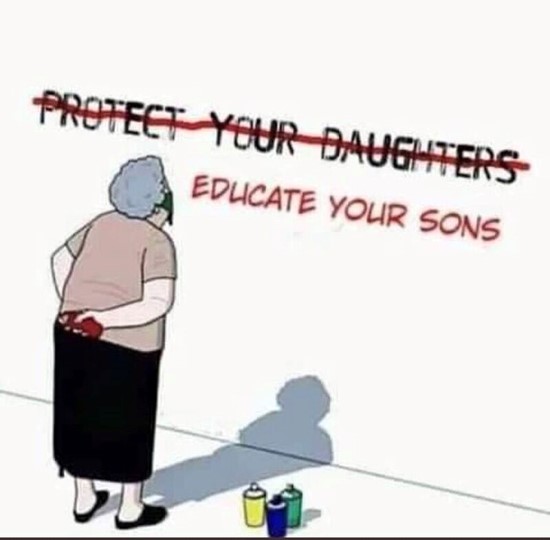 ©Kieresoe 2022
NOS Journaal over the Voice
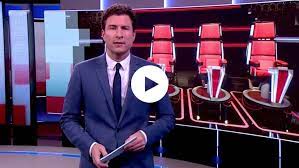 https://www.youtube.com/watch?app=desktop&v=Jjw8NGxmi_Q
©Kieresoe 2022
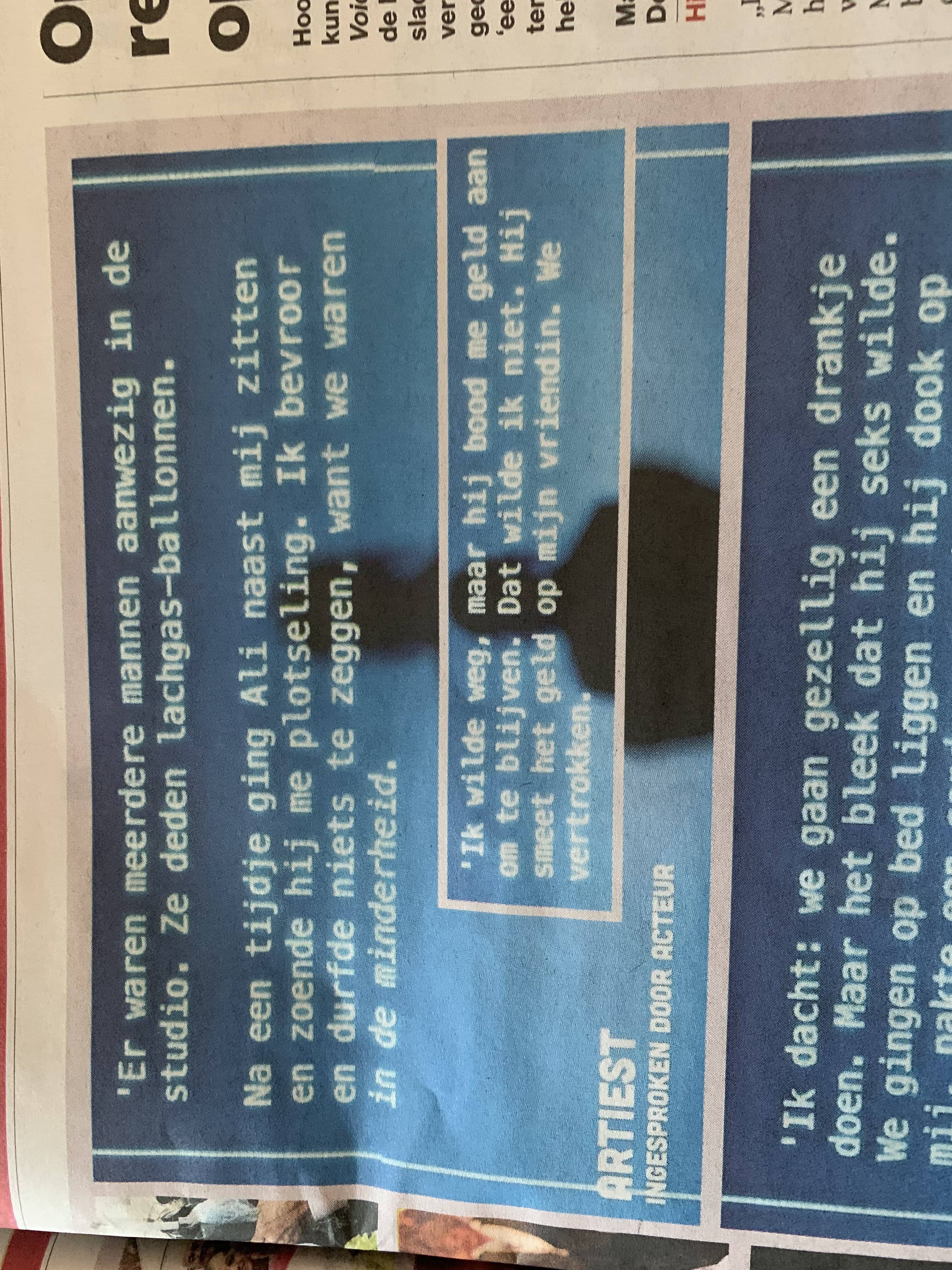 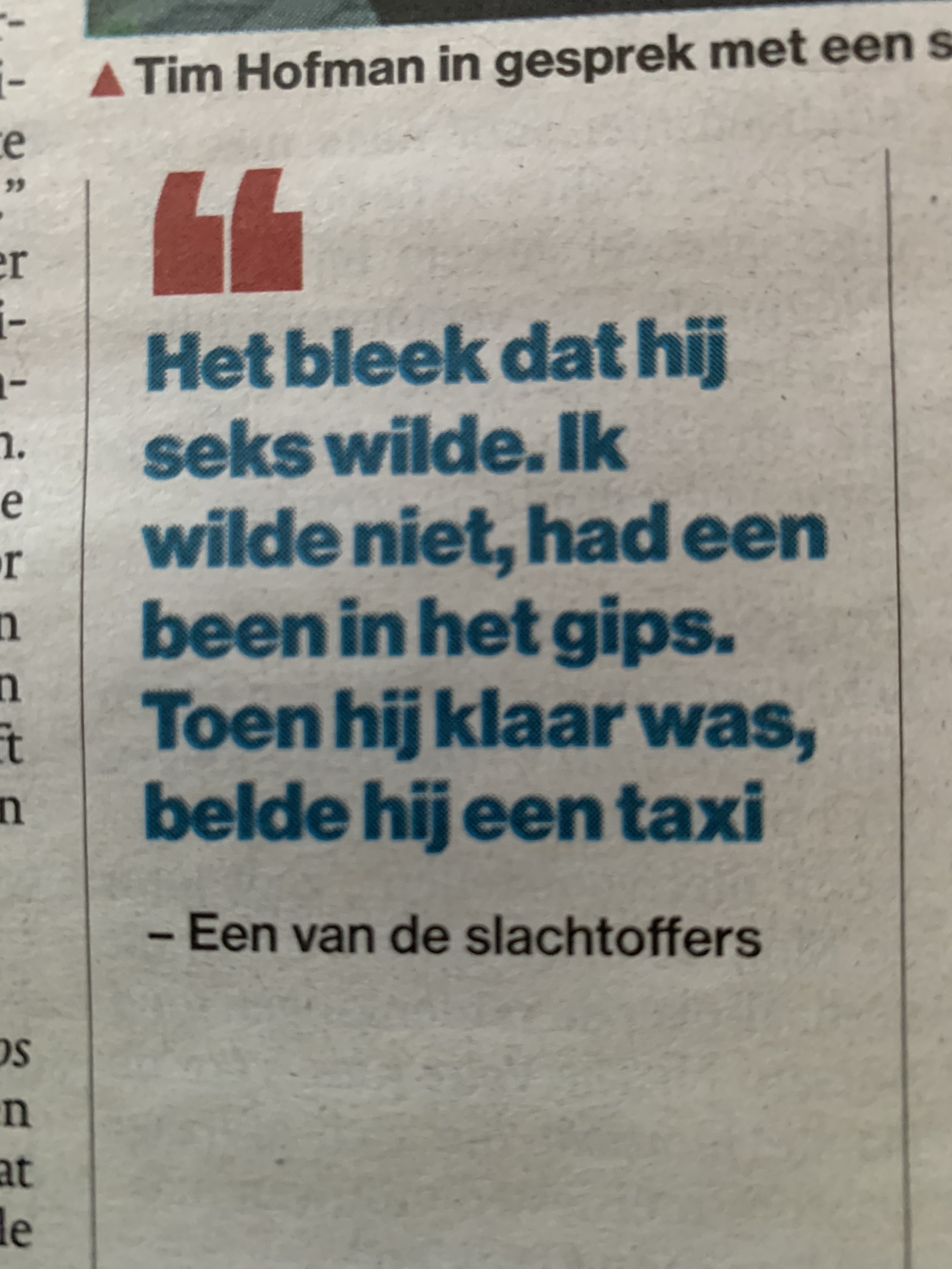 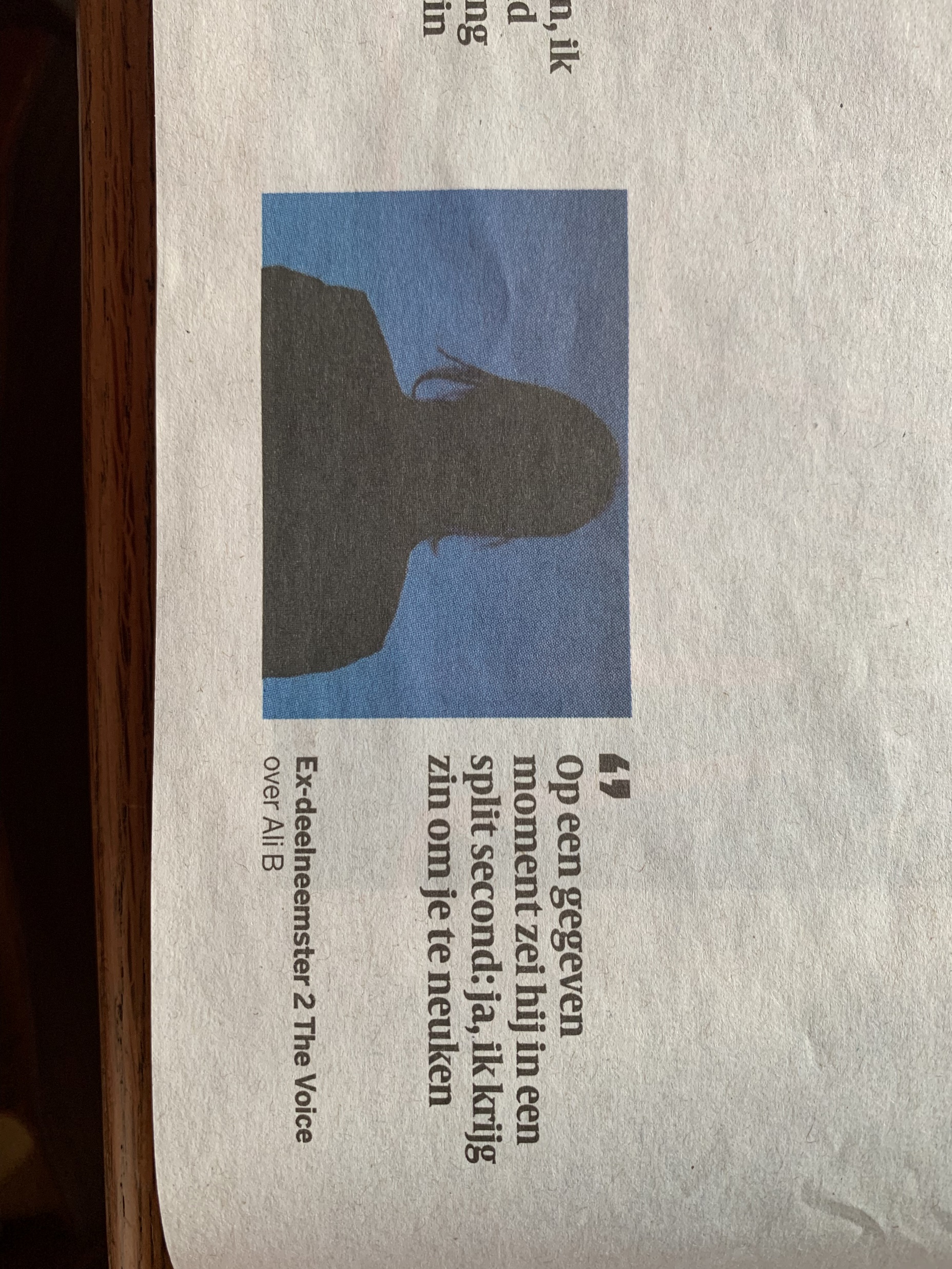 Wat vind je van deze voorvallen?
©Kieresoe 2022
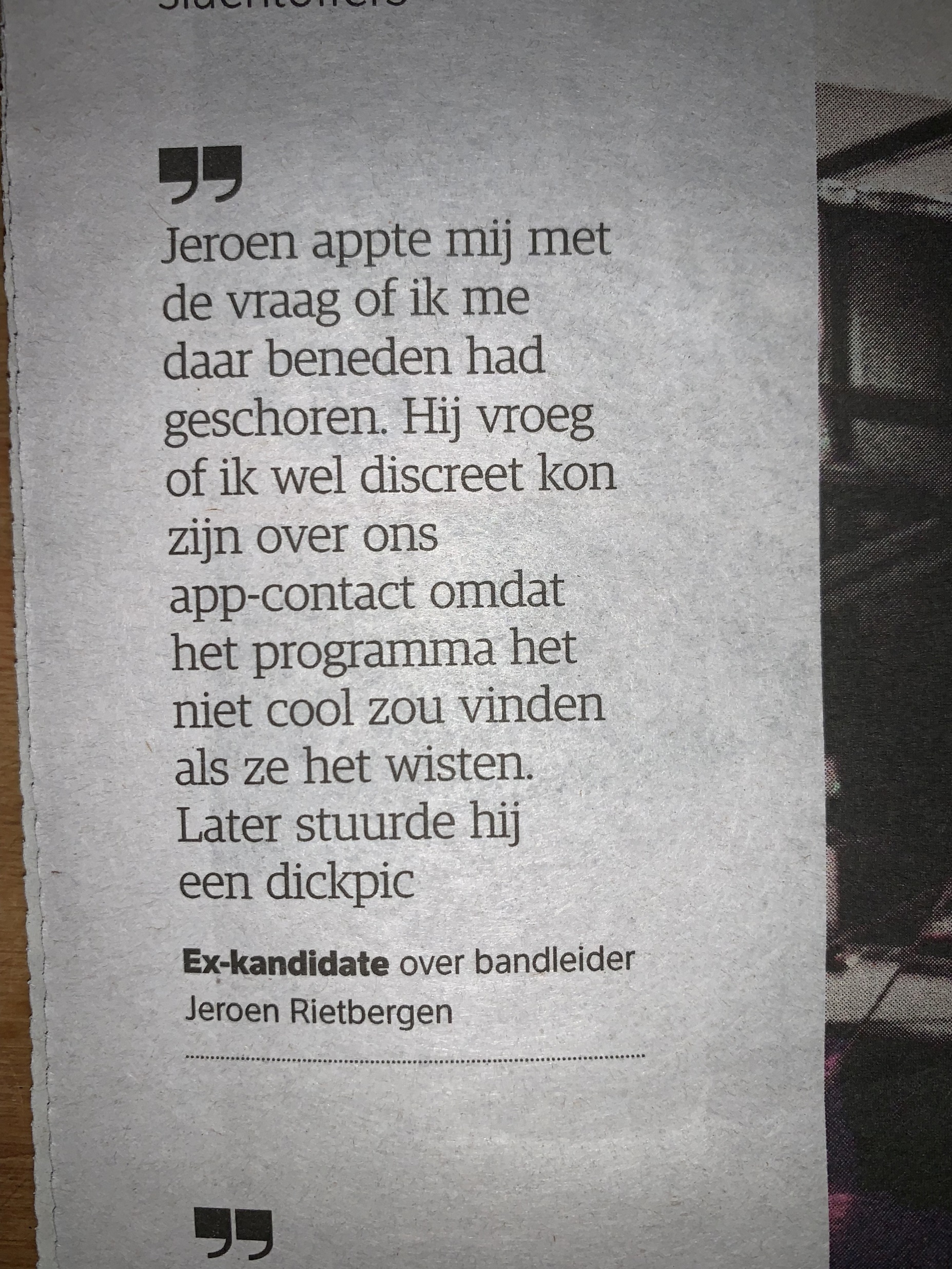 Wat zou jij doen?
©Kieresoe 2022
Nee-zeggen is vaak moeilijk. Herken je dat? Bespreek in een klein groepje.
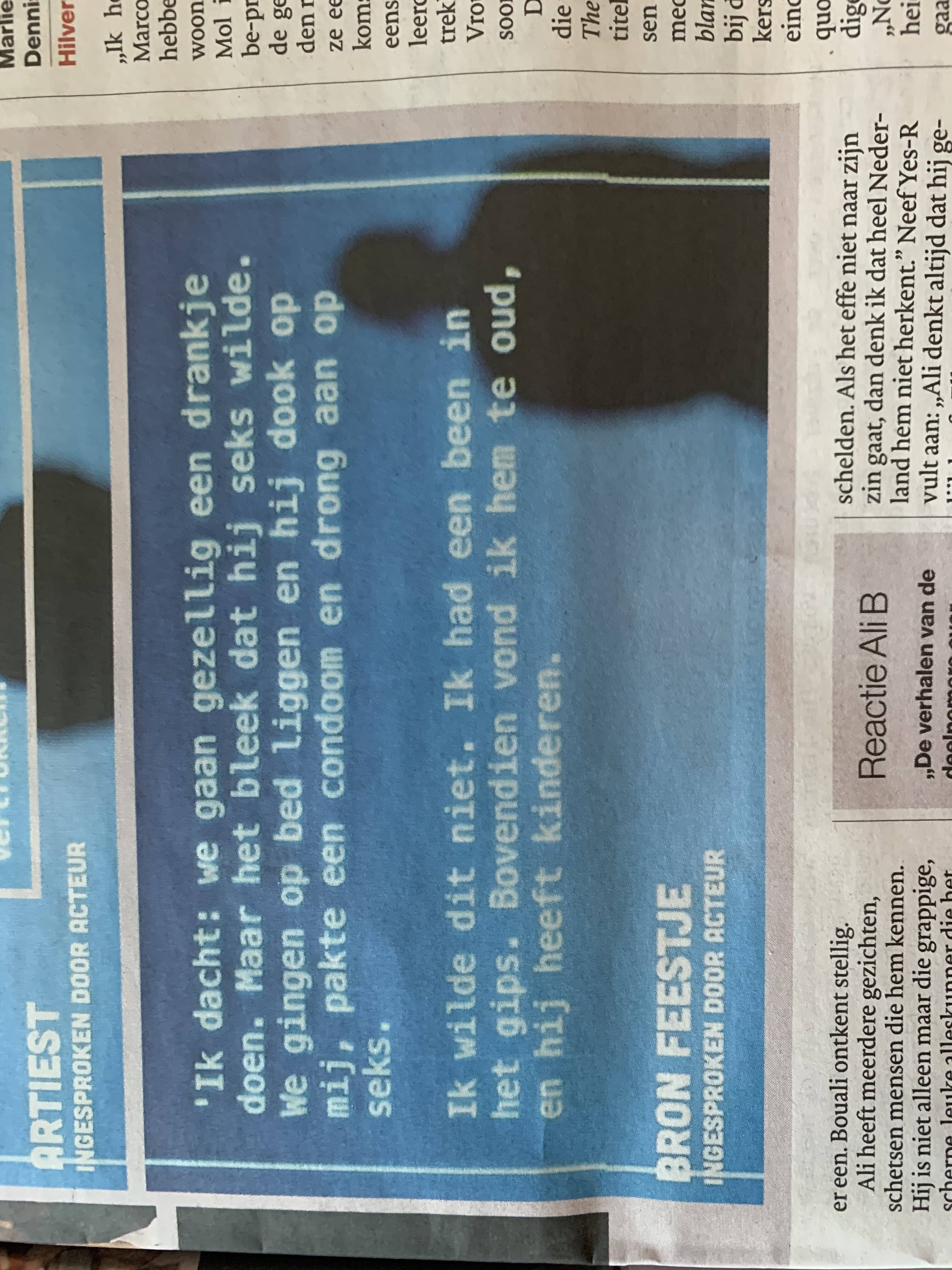 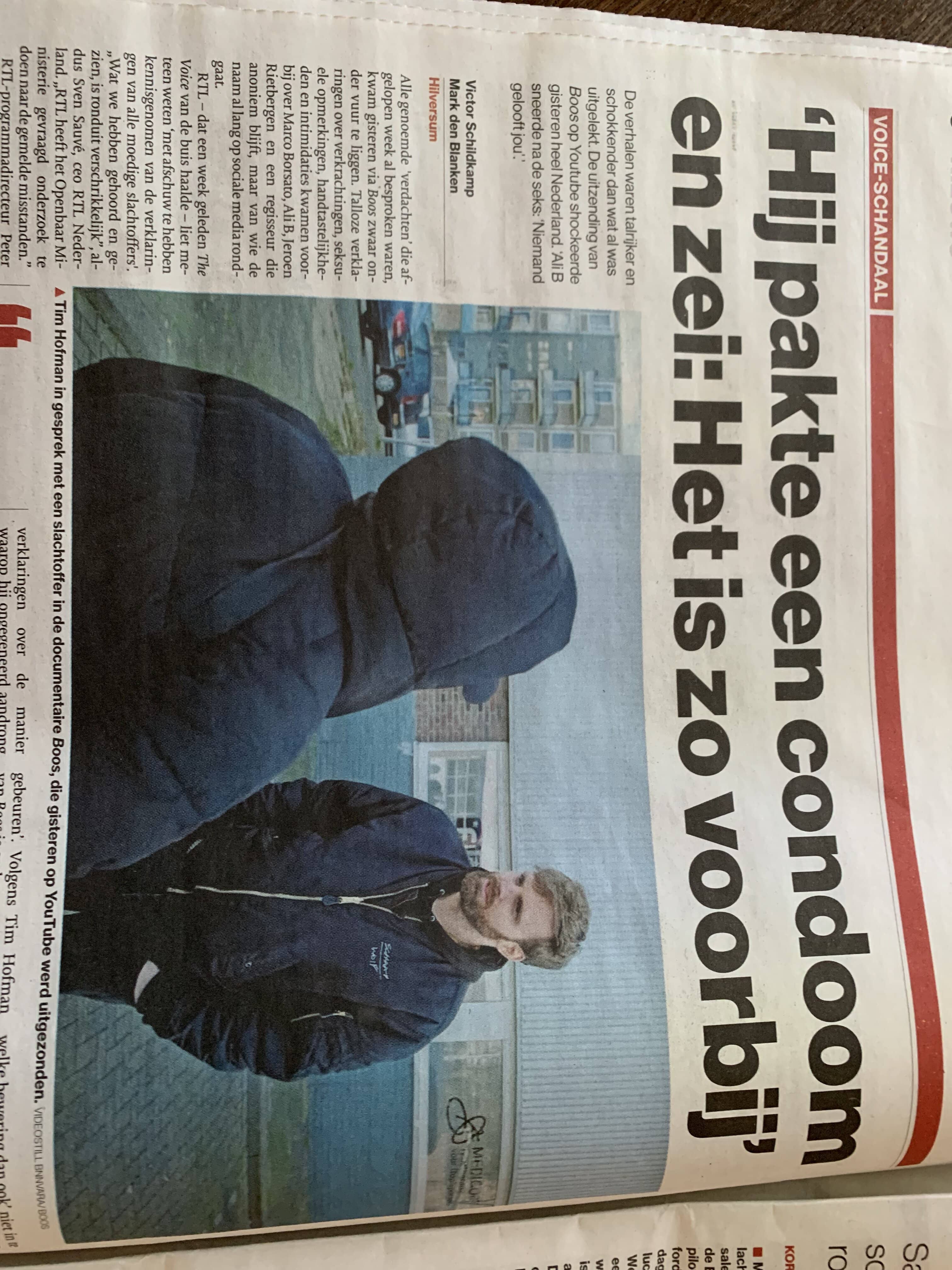 ©Kieresoe 2022
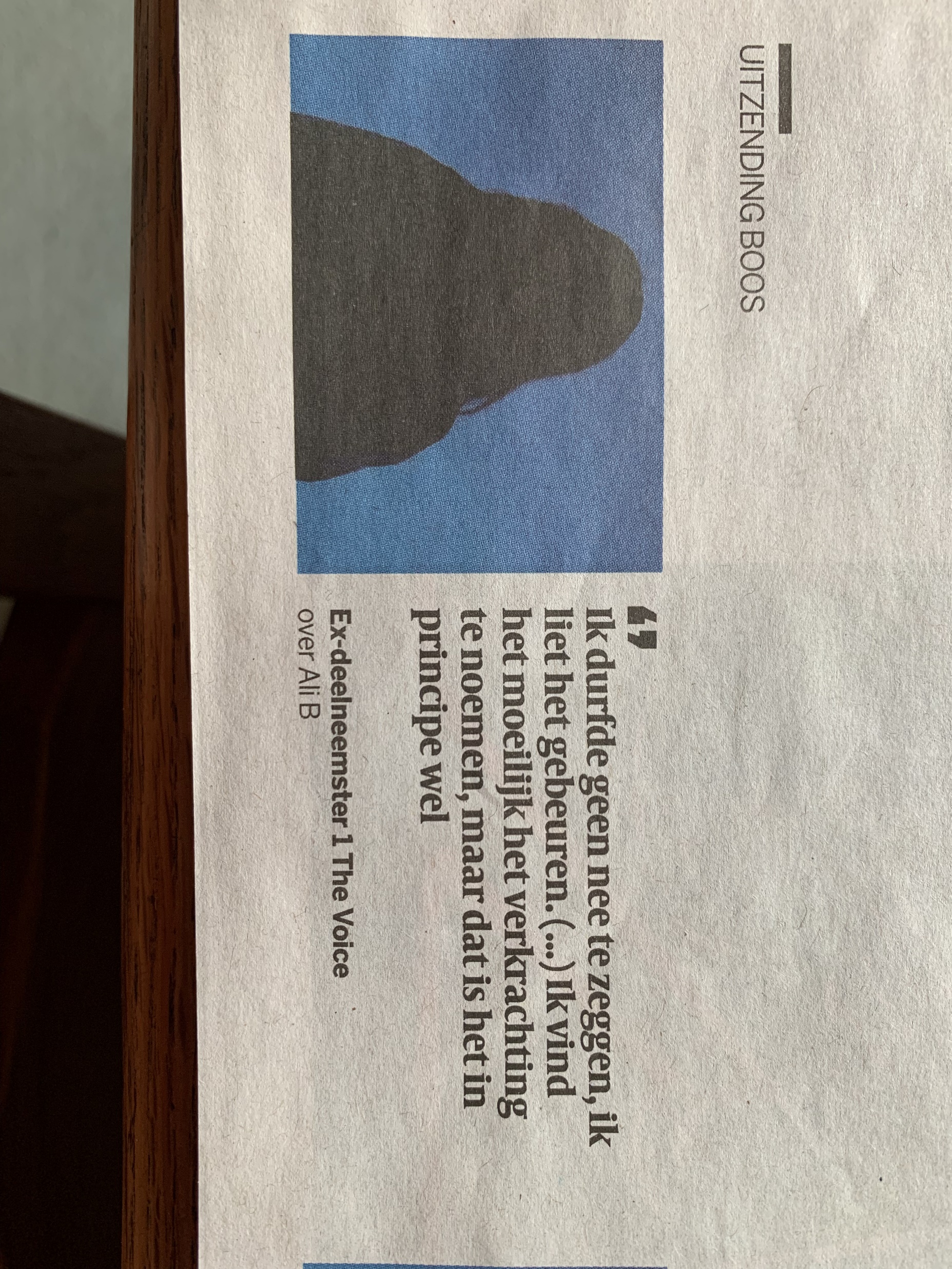 Waarom twijfelt deze ex-deelneemster van de Voice of het wel verkrachting is denk je?
©Kieresoe 2022